November, 2018
Consideration on multi-AP coordination for EHT
Date: 2018-11-11
Authors:
Slide 1
Kiseon Ryu, LG Electronics
November 2018
Introduction
In July and September IEEE meeting, multi-AP coordination was proposed in several contributions for EHT such as [1] to [12]  
Multi-AP coordination can be considered as an EHT key feature to improve what we already have
Mesh wifi devices are already in the market
Wi-Fi Alliance Multi-AP program is based on the multiple AP network over the wireless backhaul.  
In this contribution, we discuss the high level issues to be considered for multi-AP coordination
Slide 2
Kiseon Ryu, LG Electronics
November 2018
Definition of New Type of Device
New type of devices for joint transmission was mentioned in [5]
Master AP (M-AP)
Being a role of the AP coordinator
Slave AP (S-AP)
Participating in the joint transmission coordinated by Primary AP
May have functionalities of both STA and AP
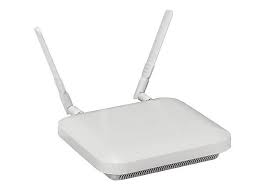 Coordination
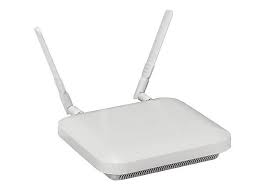 Joint transmission
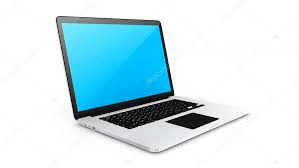 S-AP1
M-AP
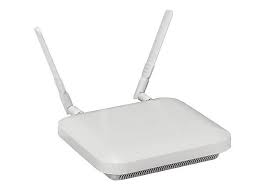 STA
Coordination
Joint transmission
S-AP2
Slide 3
Kiseon Ryu, LG Electronics
November 2018
Categorization of Multi-AP Coordination Feature
At first, we can categorize the multi-AP coordination features as the following high levels
Level 1: Multi-AP coordinated scheduling/beamforming/interference nulling
Required features: Multi-AP sounding 
Level 2: Dynamic AP selection
Required features: Multi-AP sounding, Context sharing, Feedback mechanism for best AP selection 
Level 3: Joint transmission
Required features: Multi-AP sounding, Context sharing, Synch among multi-AP, Data and control info. sharing among multi-AP
At second, we can further categorize it according to resource utilization for multiple AP transmission
Same or different freq. resources
Same or different time resources
At third, we can further categorize the level 3 according to the scenarios of which APs coordinate and/or participate in the joint transmission as the following slide.
Slide 4
Kiseon Ryu, LG Electronics
November 2018
Possible Scenarios for Joint Transmission
Scenario #1                                                       Scenario #2







For both cases, data sharing among multiple AP is performed at T1 and joint transmission is performed at T2
Master AP
AP1 for both scenarios
APs participating in joint transmission
AP2 and AP3(scenario1), AP1 and AP2(scenario2) 
In case of scenario2, the following procedure is also possible 
AP1 sends a data frame to both AP2 and STA at T1 
AP2 sends the data frame to STA at T2
STA gets the time diversity or combining gain through the data frames received from AP1 and AP2 at the different time
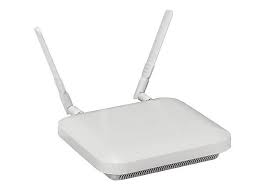 Data frame at T1
AP2
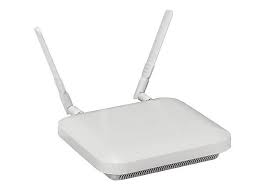 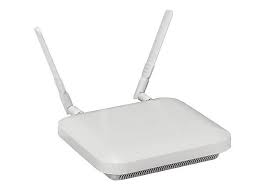 Data frame
Data frame
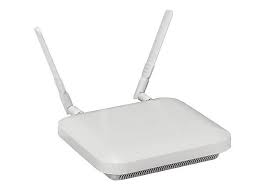 Data frame
at T2
AP1
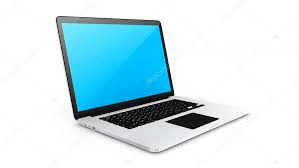 Data frame at T2
AP2
at T1
at T2
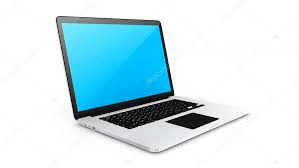 AP1
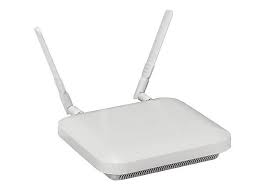 STA
STA
Data frame
Data frame
AP3
Slide 5
Kiseon Ryu, LG Electronics
November 2018
Selection of APs and Sounding for Joint Transmission
Possible procedure
Master AP transmits a JT NDPA frame
Inform slave APs that joint transmission will be performed to STA1, and request AP1 associated with STA1 to transmit a trigger frame which solicits STA’s NDP
Request slave APs to feed back the channel state information after receiving NDP from STA1 so that the master AP selects the slave APs which will participate in the joint transmission 
Slave AP1 transmits a Trigger frame which solicits STA’s NDP
STA transmits NDP
Slave APs estimate the channel state and feed it back to master AP
UL MU procedure can be used to transmit the feedback from multiple slave APs
Channel reciprocity can be used to compute the precoding matrix in the joint transmission
Master AP selects slave APs and share the channel state information / data
Joint transmission is performed (refer to the next slide)
STA
S-AP3
M-AP
S-AP1
S-AP2
JT NDPA frame
NDP Trigger frame
NDP
JT BFRP Trigger frame
CQI & BF Report frame
Slide 6
Kiseon Ryu, LG Electronics
November 2018
Multi-AP Coordinated Joint Transmission
STA
M-AP
S-AP1
S-AP2
JTA frame
Joint transmission from multiple APs should be controlled and initiated by the Master AP

Master AP can be the TXOP holder for joint transmission
Similar procedure to the existing mechanism (e.g., NDP sounding procedure and RD Protocol) can be defined.
Joint Transmission Announcement (like NDPA) sent by Master AP
It may be the first frame of the TXOP for joint transmission
Identifying slave AP(s) participating in joint transmission
Data frame (like NDP) sent by Master AP
Data for joint transmission is shared to slave AP(s)
Joint Transmission Trigger frame (like BFRP Trigger) sent by Master AP
Scheduling and other control information for joint transmission can be included
Synch. among slave APs for joint transmission may be carried out 
Joint transmission (like RD protocol) by Slave AP(s) (and Master AP)
Joint transmission of data frame to non-AP STA(s) by multiple APs
Data frame
JT Trigger frame
Data frame using joint transmission
Slide 7
Kiseon Ryu, LG Electronics
November 2018
Summary
Multi-AP coordination feature can be categorized with 3 levels.
Level 1: Coordinated Scheduling and Beamforming
Level 2: Dynamic AP Selection
Level 3: Joint Transmission
New type of device such as the master AP and the slave AP can be defined.
Through the master AP coordination, only slave APs or master and slave APs can participate in joint transmission.
The Multi-AP sounding and the joint transmission procedure can be defined
Slide 8
Kiseon Ryu, LG Electronics
November 2018
References
[1] Jianhan Liu, “Multi-AP Enhancement and Multi-Band Operations’, IEEE 802.11-18/1155
[2] Hongyuan Zhang, “EHT technology candidate discussions”, IEEE 802.11-18/1161
[3] Ron Porat, “Multi-AP and HARQ for EHT”, IEEE 802.11-18/1116
[4] David Yang, “Discussion on EHT Study Group Formation”, IEEE 802.11-18/1180
[5] Ron Porat, “Distributed MU-MIMO”, IEEE 802.11-18/1439
[6] Jianhan Liu, “Features for Multi-AP Coordination”, IEEE 802.11-18/1509
[7] Yusuke Tanaka, “View on EHT Candidate Features”, IEEE 802.11-18/1533
[8] Kome Oteri, “Technology Features for 802.11 EHT”, IEEE 802.11-18/1547
[9] Tianyu Wu, “Further study on potential features”, IEEE 802.11-18/1575
[10] Hongyuan Zhang, “AP Coordinated beamforming for EHT”, IEEE 802.11-18/1510
[11] Xiaogang Chen, “Discussions on the PHY Features for EHT”, IEEE 802.11-18/1461
[12] Yang Bo, “Considerations on AP Coordination”, IEEE 802.11-18/1576
Slide 9
Kiseon Ryu, LG Electronics